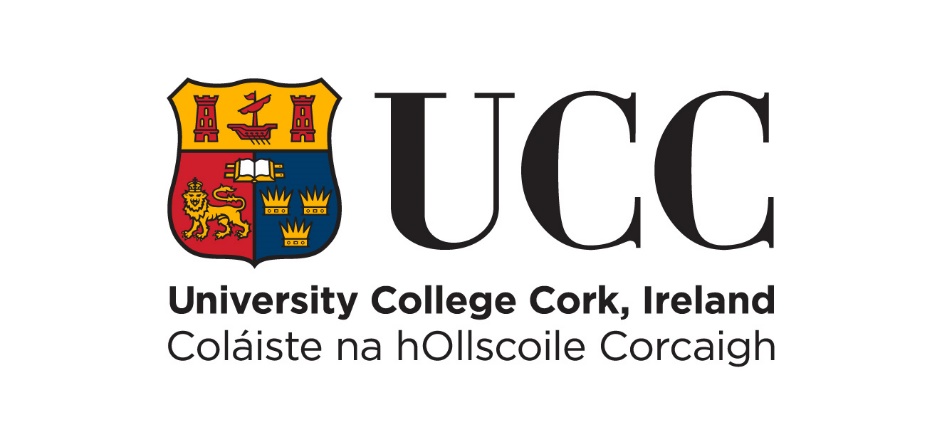 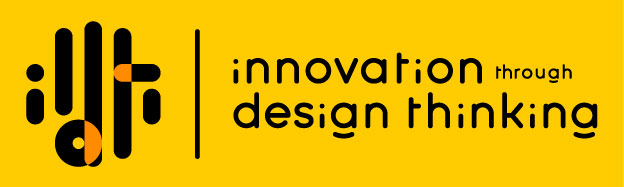 School
of
Education
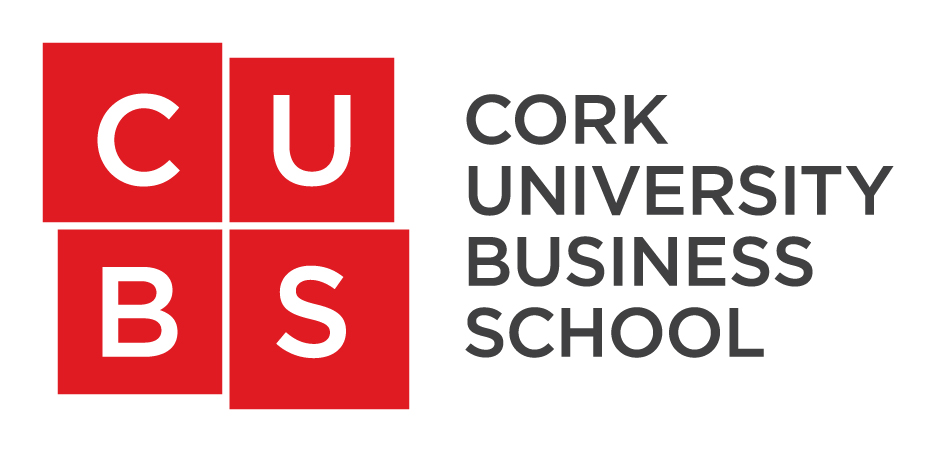 o
m
a
D
i
p
l
P
G
i
n
I
O
N
N
O
V
A
T
I
N
u
g
h
t
h
r
o
S
I
G
N
D
E
G
I
N
K
I
N
T
H
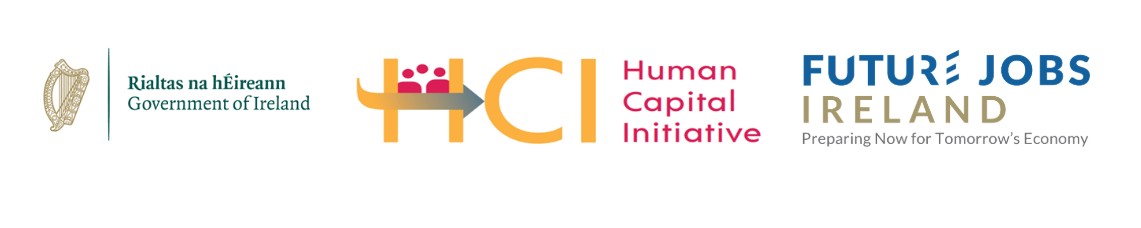 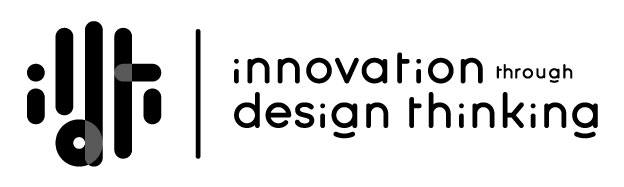 © Dr. Briony Supple & Dr. Paidi O’Reilly, UCC (2023) briony.supple@ucc.ie | p.oreilly@ucc.ie
Week 10
Week 9
Week 6
Week 12
Week 5
Week 11
Week 2
Week 8
Week 1
Week 7
Week 4
Week 3
09/09/2024
16/09/2024
23/09/2024
30/09/2024
07/10/2024
14/10/2024
21/10/2024
28/10/2024
04/11/2024
11/11/2024
18/11/2024
25/11/2024
Lectures
(10am-4pm)
Winter School 3
(10am-4pm)
Lectures
(10am-4pm)
Lectures
(10am-4pm)
Lectures
(10am-4pm)
Winter School 4
(10am-4pm)
Lectures
(10am-4pm)
Winter School 2
(10am-4pm)
Lectures
(10am-4pm)
Lectures
(10am-4pm)
Winter School 1
(10am-4pm)
Lectures
(10am-4pm)
Friday
Winter School 3
(10am-4pm)
Winter School 4
(10am-4pm)
Winter School 1
(10am-4pm)
Winter School 2
(10am-4pm)
Thursday
e-portfolio  work
design team activity
e-portfolio  work
e-portfolio  work
design team activity
e-portfolio  work
design team activity
e-portfolio  work
e-portfolio  work
e-portfolio  work
e-portfolio  work
Wednesday
Winter School 3
design team activity
e-portfolio  work
design team activity
D³ Design Event
design team activity
Winter School 2
design team activity
e-portfolio  work
design team activity
Winter School 1
design team activity
Tuesday
semester 1…
Winter School 3
lectures
lectures
lectures
D³ Design Event
lectures
Winter School 2
lectures
lectures
lectures
Winter School 1
lectures
September 2024 to December 2024
Monday
Course  Work
Course  Work
Course  Work
Course  Work
Course  Work
Course  Work
Course  Work
Course  Work
Course  Work
Course  Work
Course  Work
schedule these weekly activities on a day that suits you and your team
design team activity
design team activity
design team activity
design team activity
design team activity
design team activity
design team activity
design team activity
participants are required to make themselves available for all two-day Winter Schools (sessions will be online throughout the semester from 10am to 4pm)
participants are required to make themselves available for lectures every other Friday (sessions will be online throughout the semester from 10am to 4pm)
each block equals 8 hours of activity
teams of up to 5 participants will self-organise to work on a design challenge between the scheduled Winter Schools
each design team showcases their design outputs (and the associated learnings) at each Winter School
participant learning is assessed throughout the semester and assignments are submitted on or before specified dates
participant assignments are both individual and group in nature and assess both written and oral communication skills
© Dr Briony Supple & Dr Paidi O’Reilly, UCC (2024) briony.supple@ucc.ie | p.oreilly@ucc.ie
Week 10
Week 14
Week 9
Week 13
Week 6
Week 12
Week 16
Week 5
Week 11
Week 15
Week 2
Week 8
Week 1
Week 7
Week 4
Week 3
14/04/2025
13/01/2025
20/01/2025
27/01/2025
03/02/2025
10/02/2025
17/02/2025
24/02/2025
03/03/2025
10/03/2025
17/03/2026
24/03/2025
07/04/2025
21/04/2025
31/04/2025
28/04/2025
Seminars
(10am-4pm)
design team activity
Design Sprint 2
(10am-4pm)
Design Sprint 4
(10am-4pm)
Seminars
(10am-4pm)
Seminars
(10am-4pm)
Seminars
10am-4pm
Seminars
10am-4pm
D³
Design Festival
(10am-4pm)
Seminars
(10am-4pm)
Seminars
(10am-4pm)
Seminars
(10am-4pm)
Seminars
(10am-4pm)
Design Sprint 1
(10am-4pm)
Seminars
(10am-4pm)
Design Sprint 3
(10am-4pm)
Friday
Design Sprint 4
(10am-4pm)
Design Sprint 3
(10am-4pm)
design team activity
D³
Design Festival
(10am-4pm)
Design Sprint 2
(10am-4pm)
Design Sprint 1
(10am-4pm)
Thursday
design team activity
e-portfolio  work
e-portfolio  work
e-portfolio  work
e-portfolio  work
e-portfolio  work
e-portfolio  work
design team activity
e-portfolio  work
design team activity
e-portfolio  work
e-portfolio  work
e-portfolio  work
e-portfolio  work
design team activity
Wednesday
Winter School 3
design team activity
e-portfolio  work
design team activity
D³ Design Event
design team activity
e-portfolio  work
design team activity
D³ Design Event
design team activity
Winter School 2
design team activity
e-portfolio  work
design team activity
Winter School 1
design team activity
Tuesday
semester 2…
Winter School 3
lectures
lectures
lectures
D³ Design Event
lectures
lectures
lectures
D³ Design Event
lectures
Winter School 2
lectures
lectures
lectures
Winter School 1
lectures
January 2025 to May 2025
Monday
action design activity
action design activity
action design activity
action design activity
action design activity
action design activity
action design activity
action design activity
action design activity
action design activity
action design activity
action design activity
action design activity
action design activity
action design activity
schedule the action design activities on a day that suits you
action design activity
action design activity
action design activity
action design activity
action design activity
action design activity
action design activity
action design activity
action design activity
action design activity
action design activity
participants are required to make themselves available for all two-day Design Sprints and the D³ Design Festival, which take place online from 10am to 4pm.
participants are required to make themselves available for seminars every other Friday (seminars will be online throughout the semester from 10am to 4pm.)
each block equals 8 hours of activity
participants will self-organise to lead a 16-week action design project on a real-world practice-based problem of their choosing 
participants showcase their design artefacts (and the associated learnings) at each Design Sprint (and the D³ Design Festival)
participants are required to execute an iterative cycle through the Design, Build and Evaluate of an artefact.
© Dr Briony Supple & Dr Paidi O’Reilly, UCC (2024) briony.supple@ucc.ie | p.oreilly@ucc.ie
THANK YOU
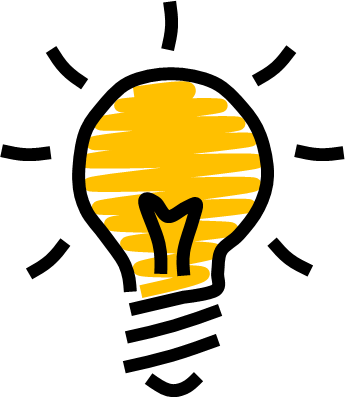 © Dr. Briony Supple & Dr. Paidi O’Reilly, UCC (2024) briony.supple@ucc.ie | p.oreilly@ucc.ie